Tuần 4 – Tập Làm văn
TẢ CẢNH
TẢ CẢNH
1 Tả cảnh một buổi sáng(hoặctrưa,chiều)trong một vườn cây,công viên
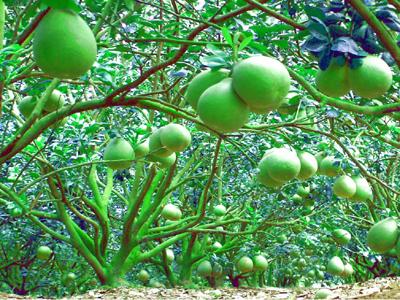 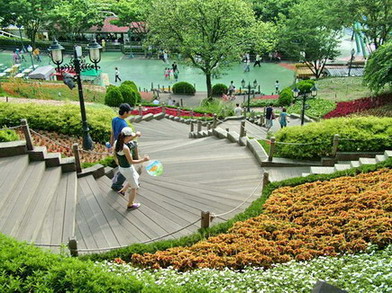 TẢ CẢNH
2.Tả một cơn mưa.
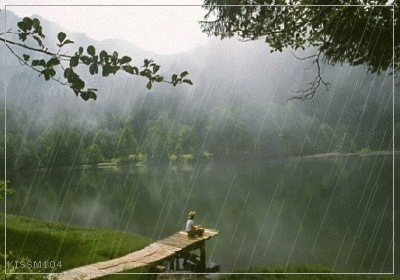 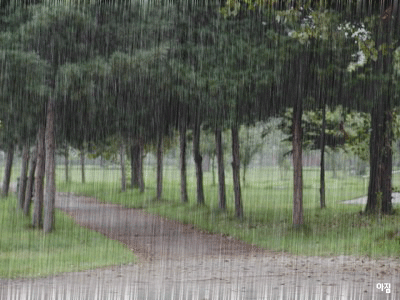 TẢ CẢNH
3.Tả ngôi nhà của em
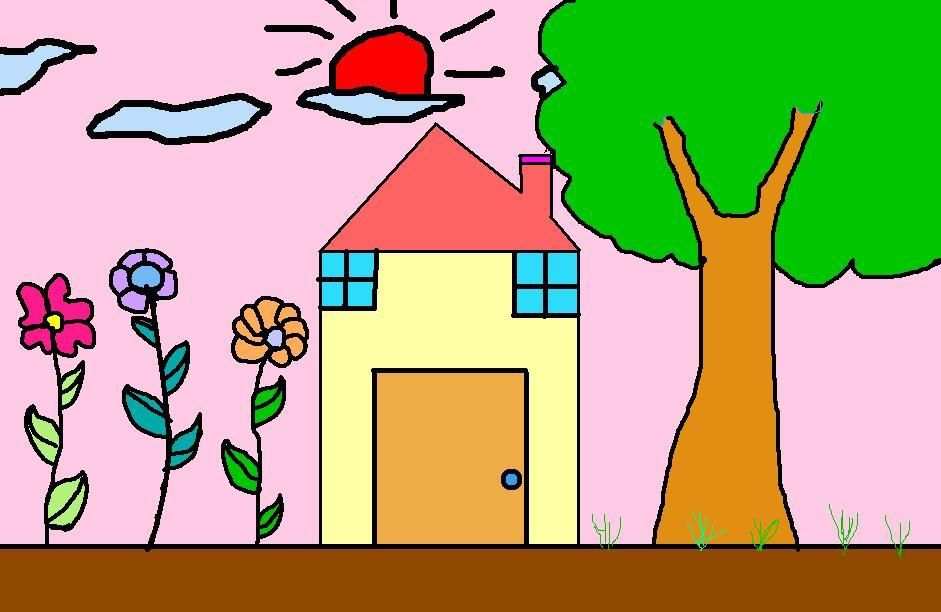 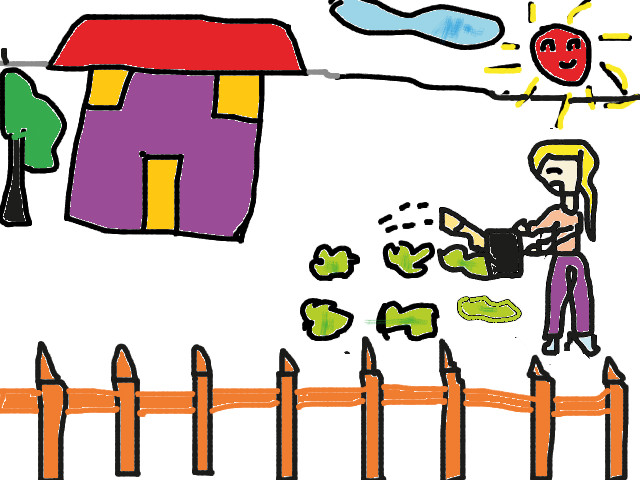